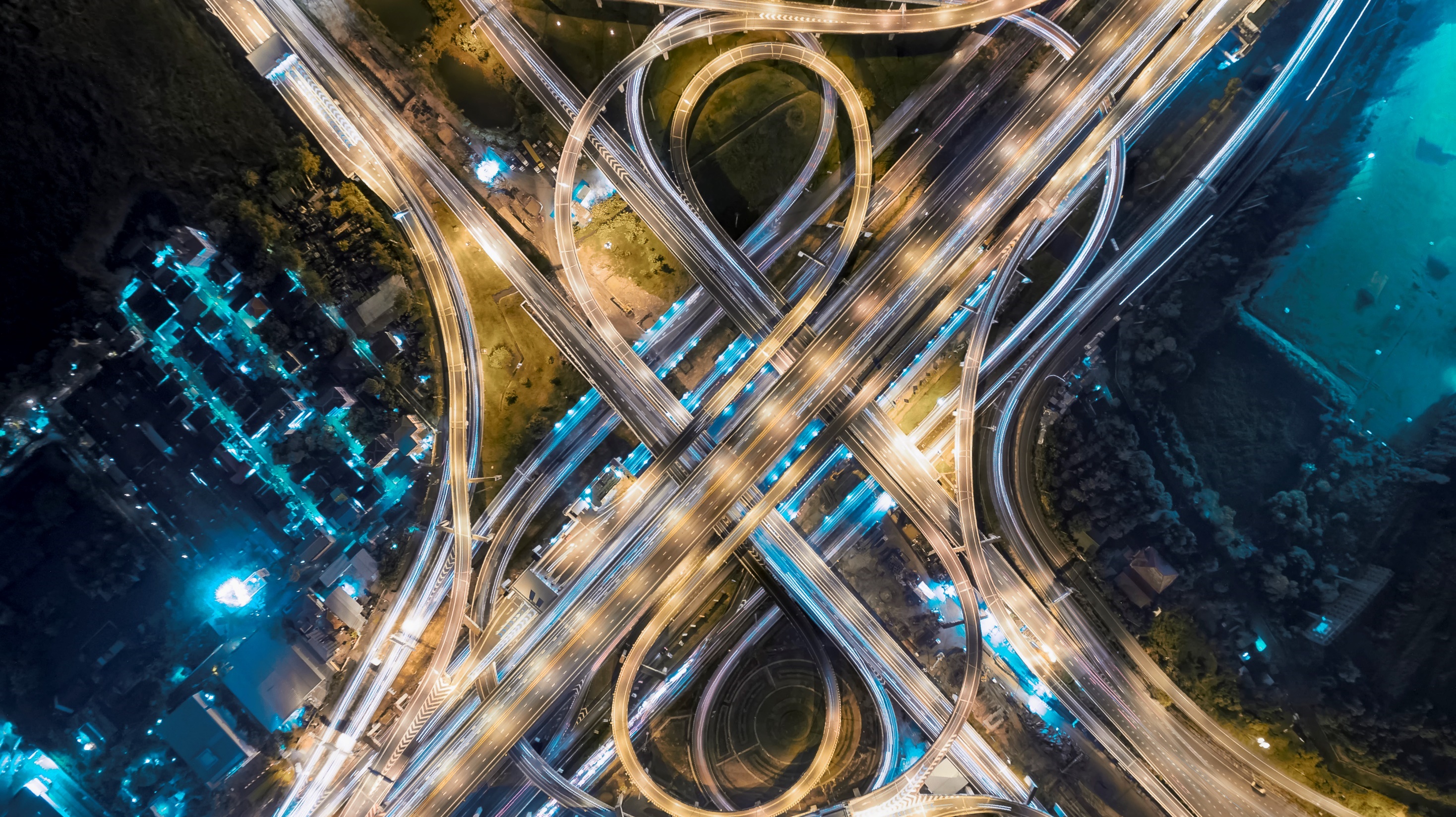 Global Partner Community Call 
Tuesday 30th November 2021
1
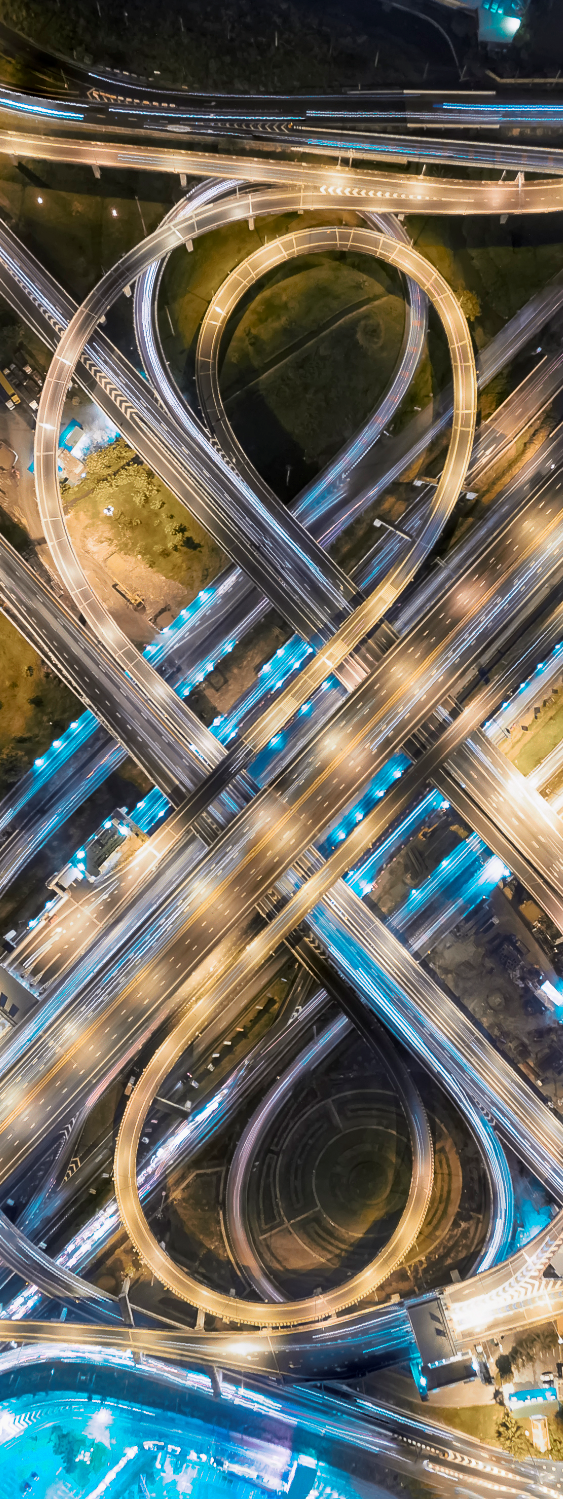 Headlines 
Welcoming Our Latest Partner
Awards News 
Marketing Activity 
Assessment Updates 
Looking Ahead to 2022
Agenda
2
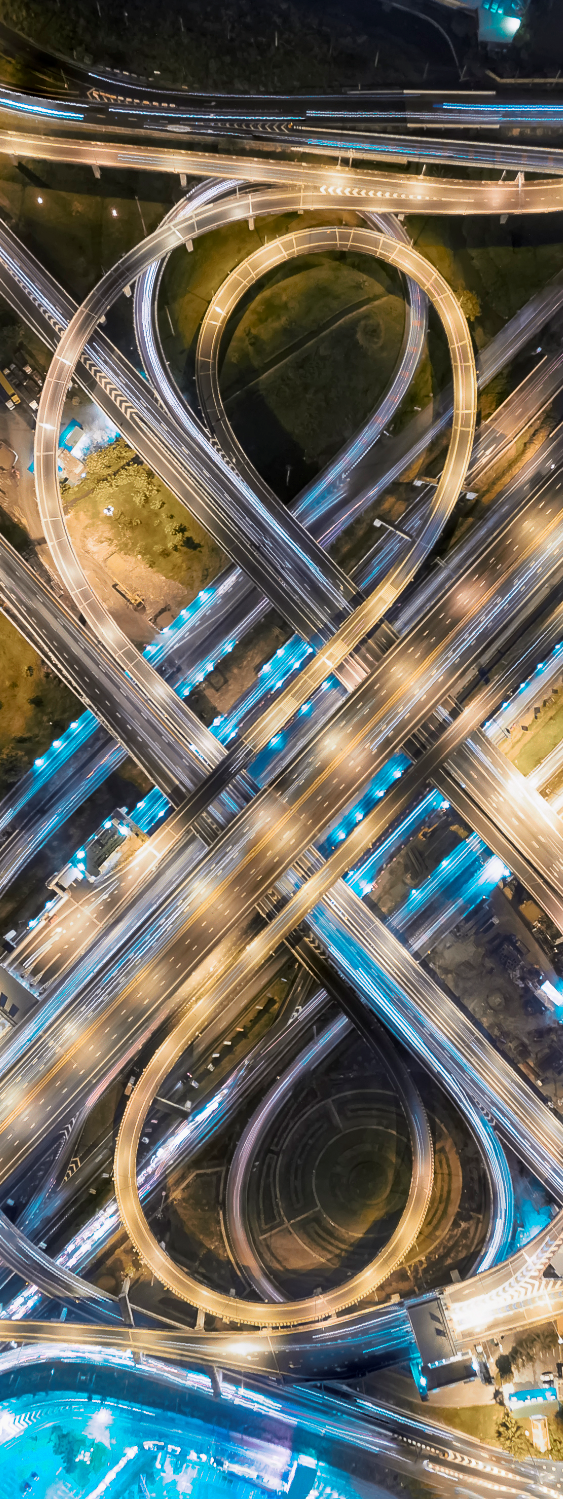 Life beyond Aon 
Continued growth & recovery 
2022 Pricing 
PSI & Propel 
New Partner Atria 
Double Award Win 
Korn Ferry client prospecting
Headlines
3
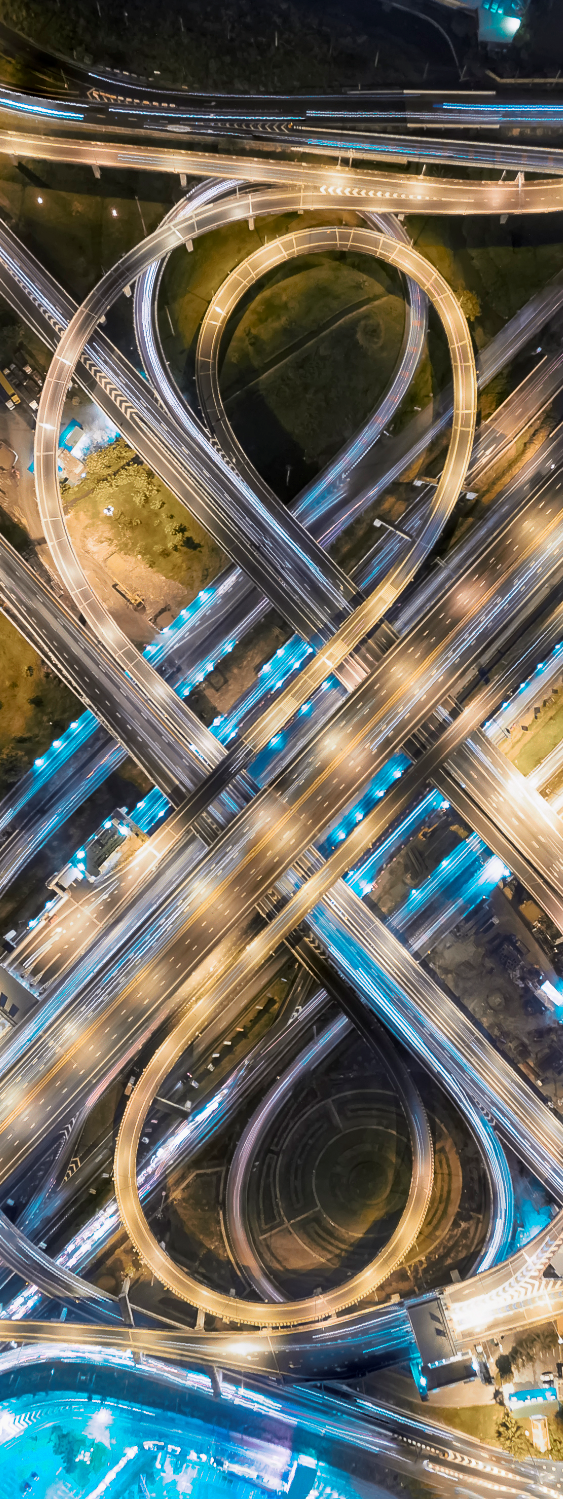 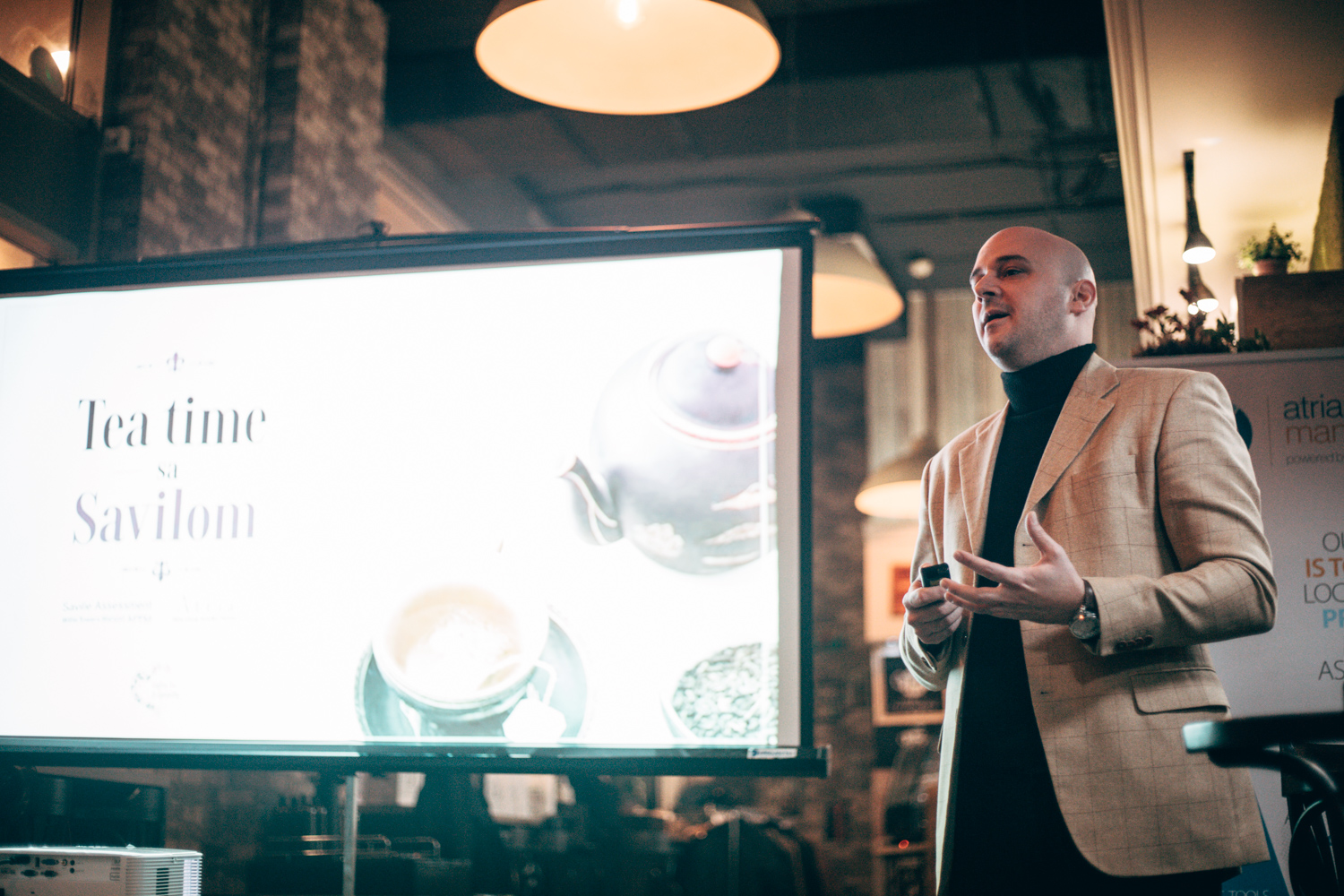 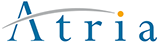 New Partner
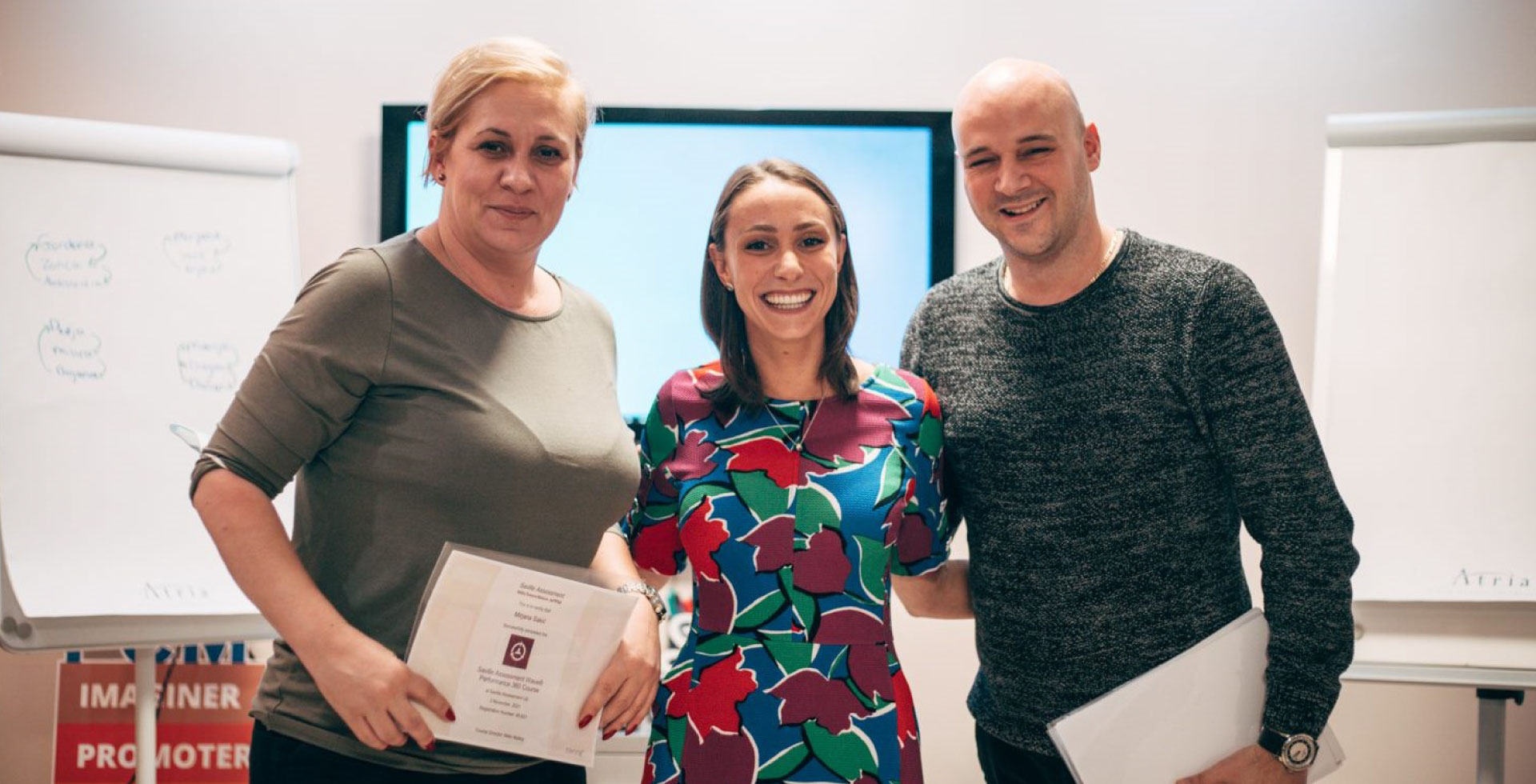 4
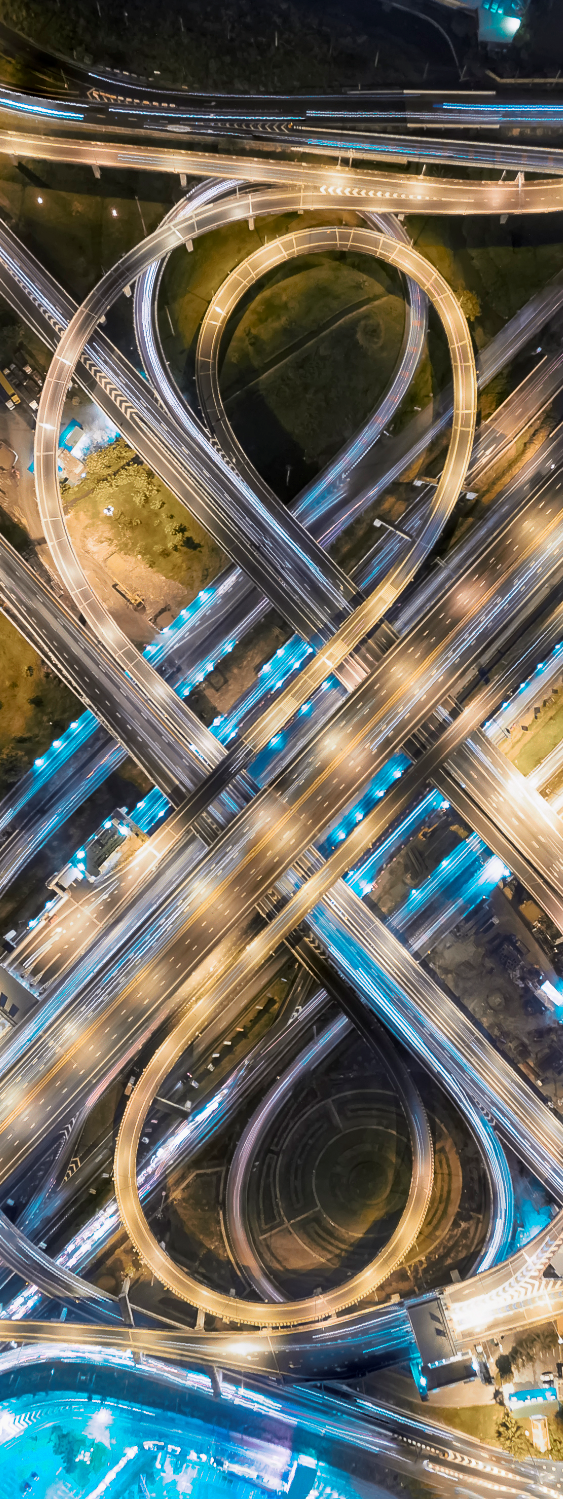 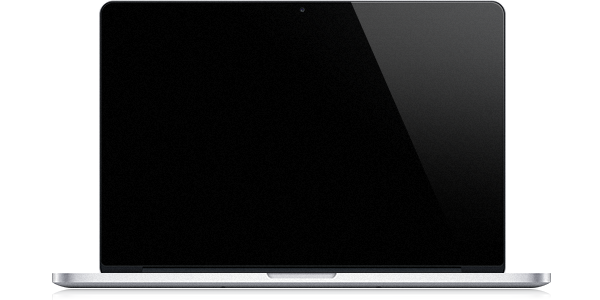 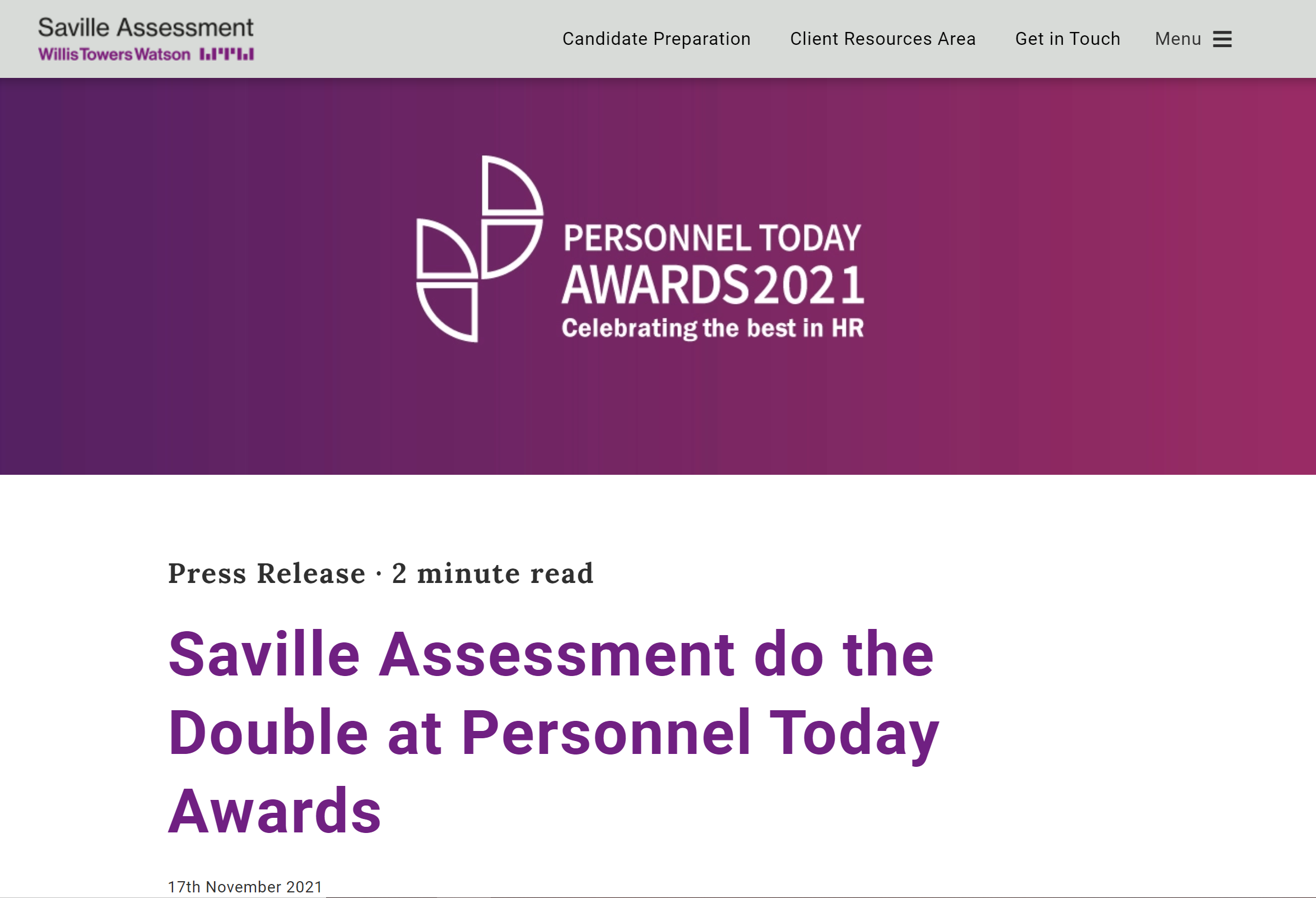 Double  Award Win: Personnel Today Awards
Resources
Press Release 
Case Study 
Webinar Recording 
Social Media Post
5
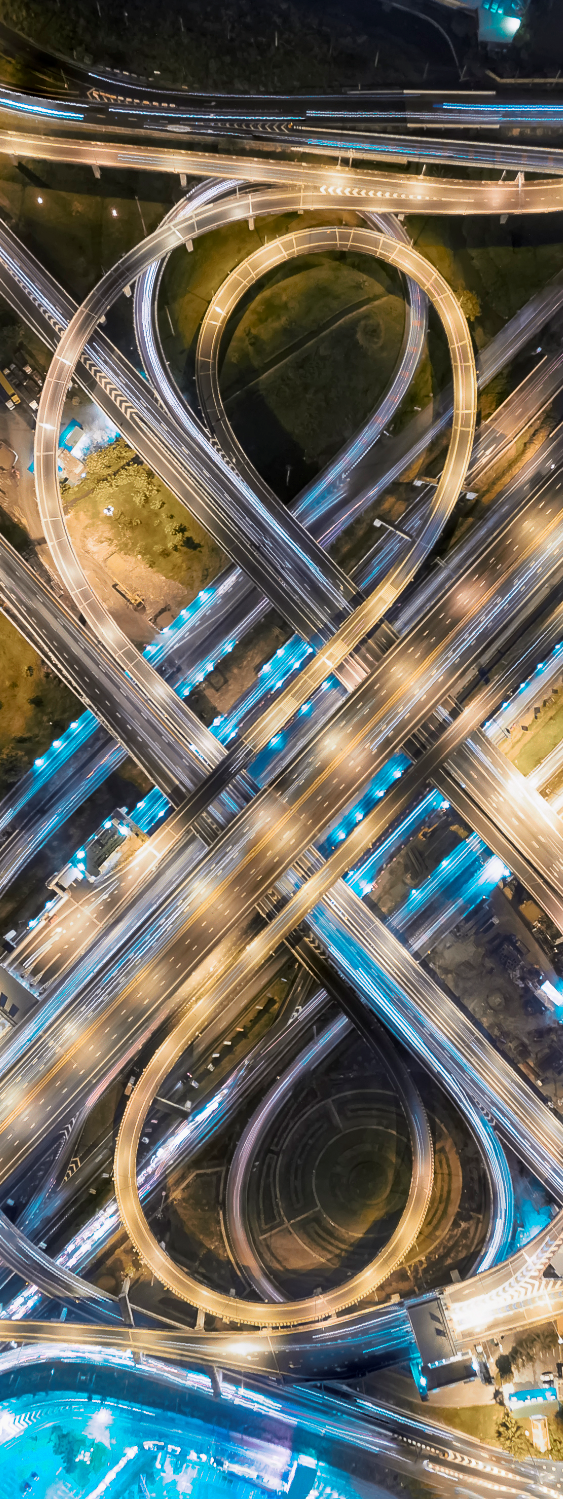 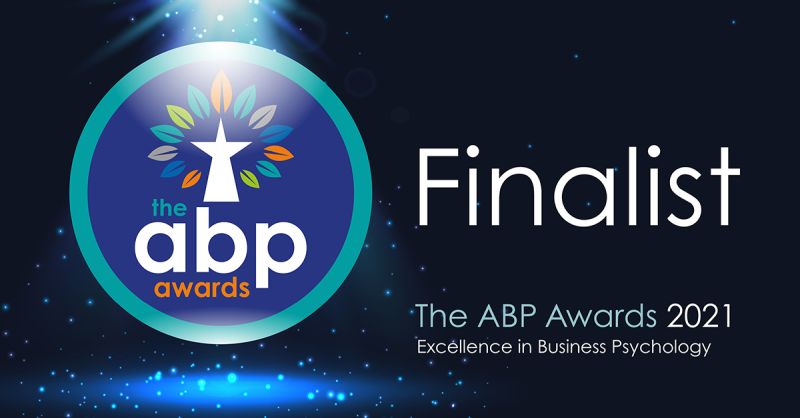 New Award Shortlist: ABP Awards
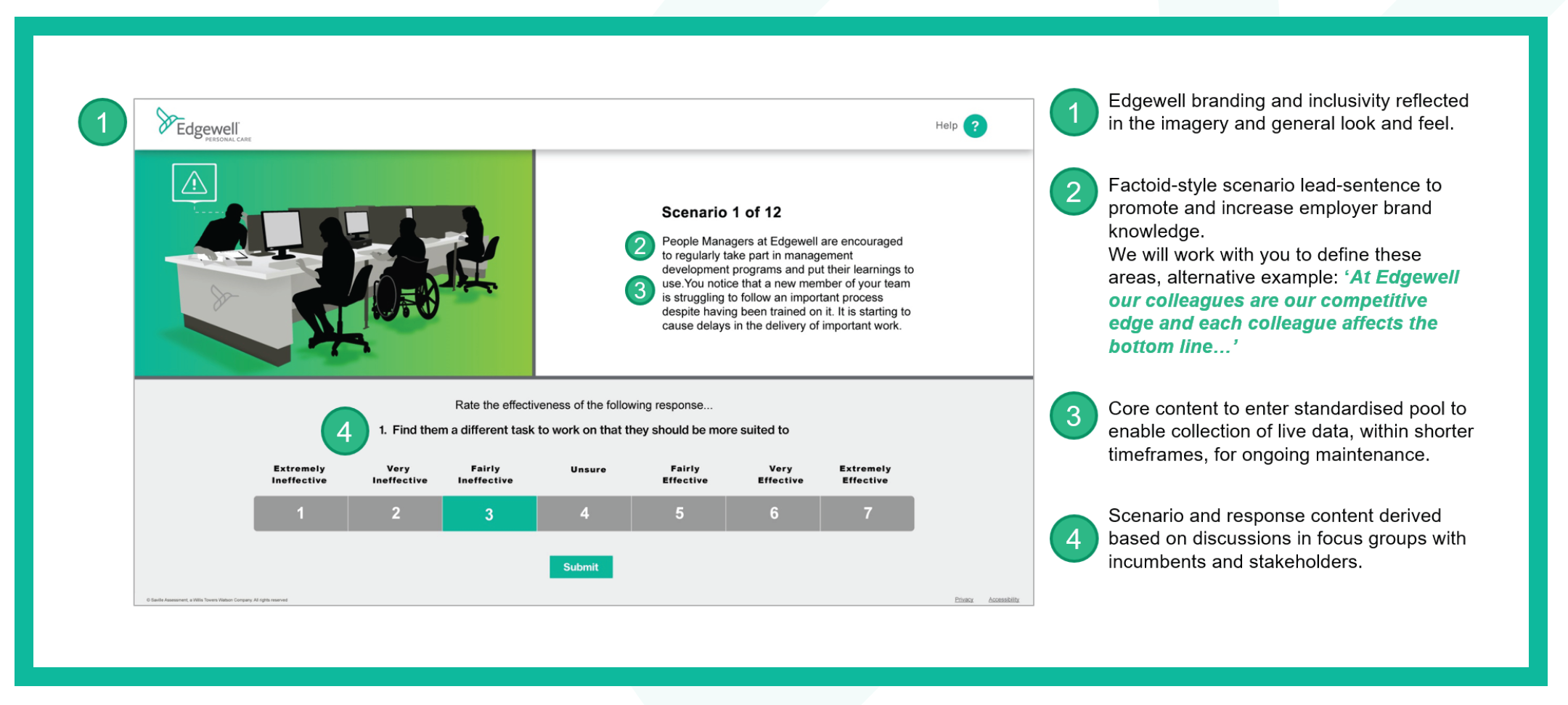 6
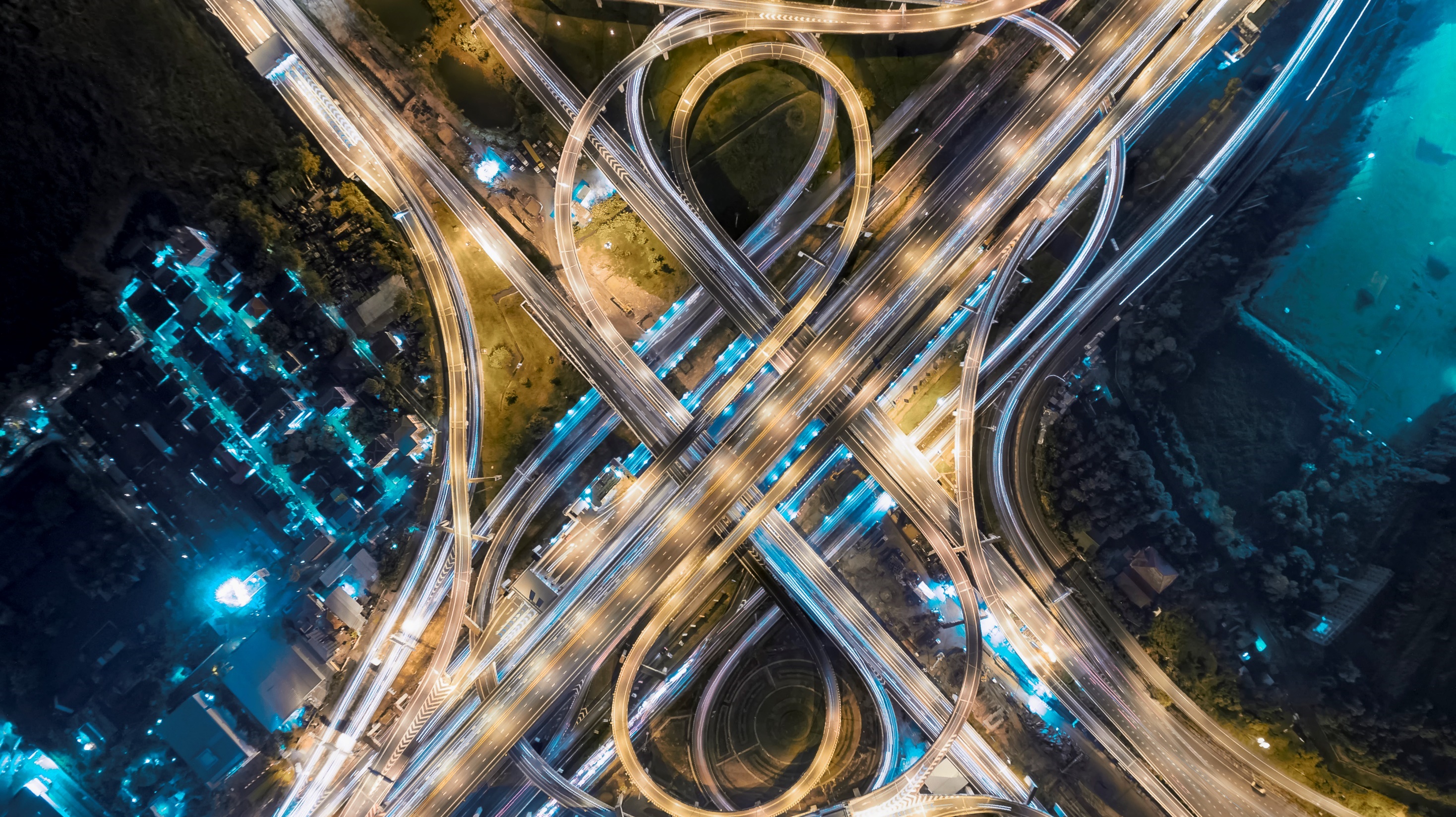 Marketing Activity
7
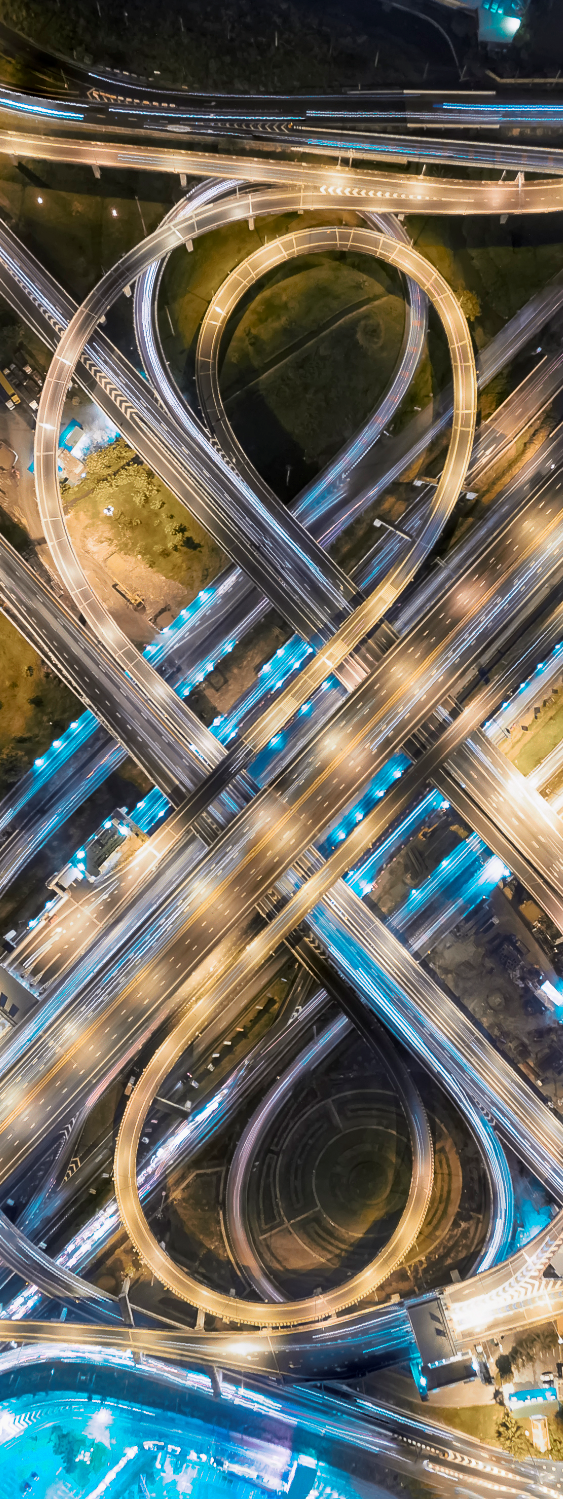 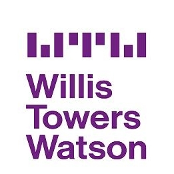 “92% of organizations say enhancing the employee experience is a priority over the next 3 years.”
Employee Experience  

Attraction & Retention 

The Great Resignation
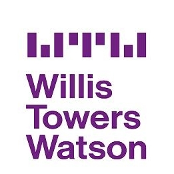 “73% of organizations are having difficulty attracting employees and 61% are struggling to retain employees.”
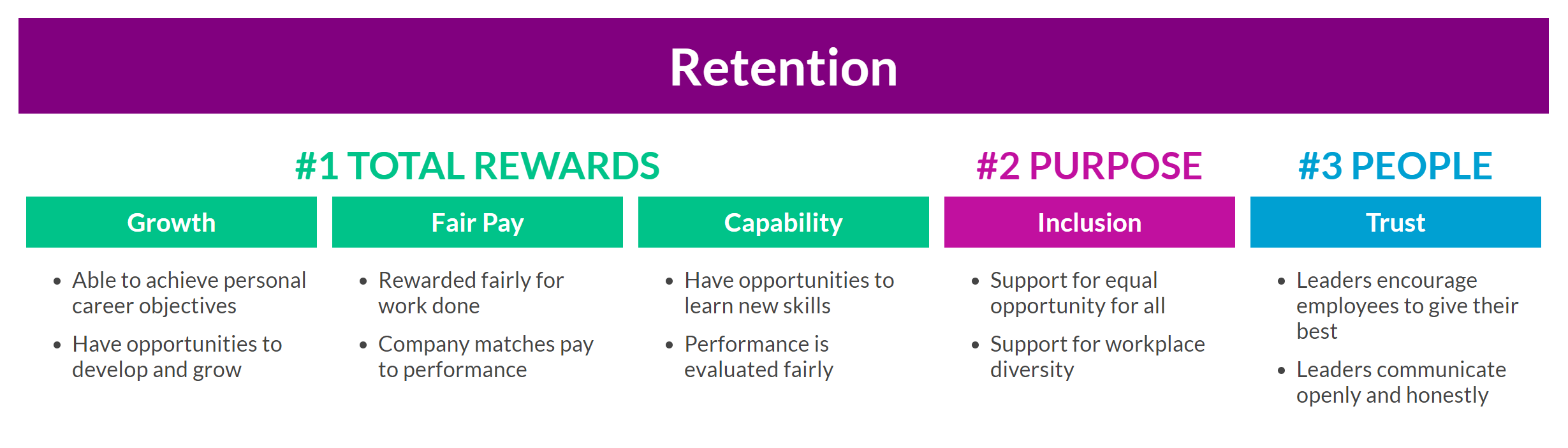 8
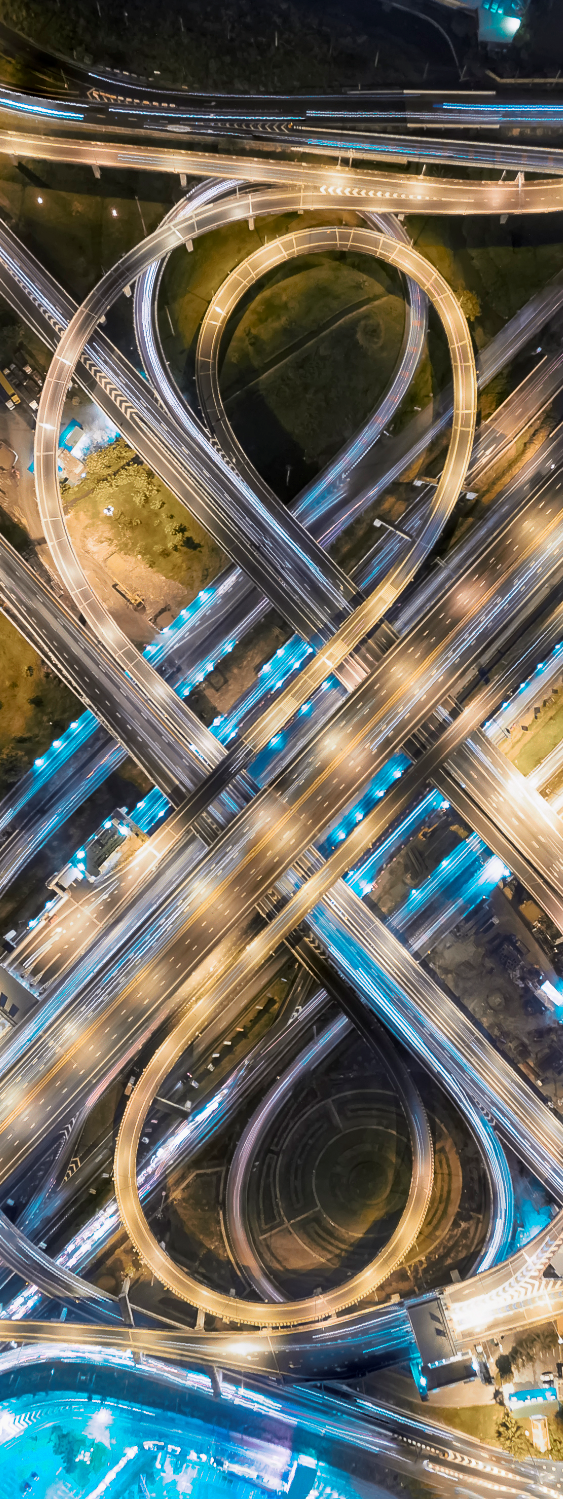 Webinar Series

Assess for SuccessUnderstanding your people to improve the hiring process 

Leadership in the Fast LaneAccelerating development for the new world of work Part 1: The value of empathy & impact Part 2: Leading through uncertainty & Delivering a High – Performance Employee Experience 

Reskill, Redeploy & RetainIdentifying & developing digital talent at Ricoh
Marketing Activity
Conferences
WTW HR Summit 
HR Forum
HR Grapevine
Articles 
Transforming the Great Resignation into the great hire 
Less Intuition, More Data
9
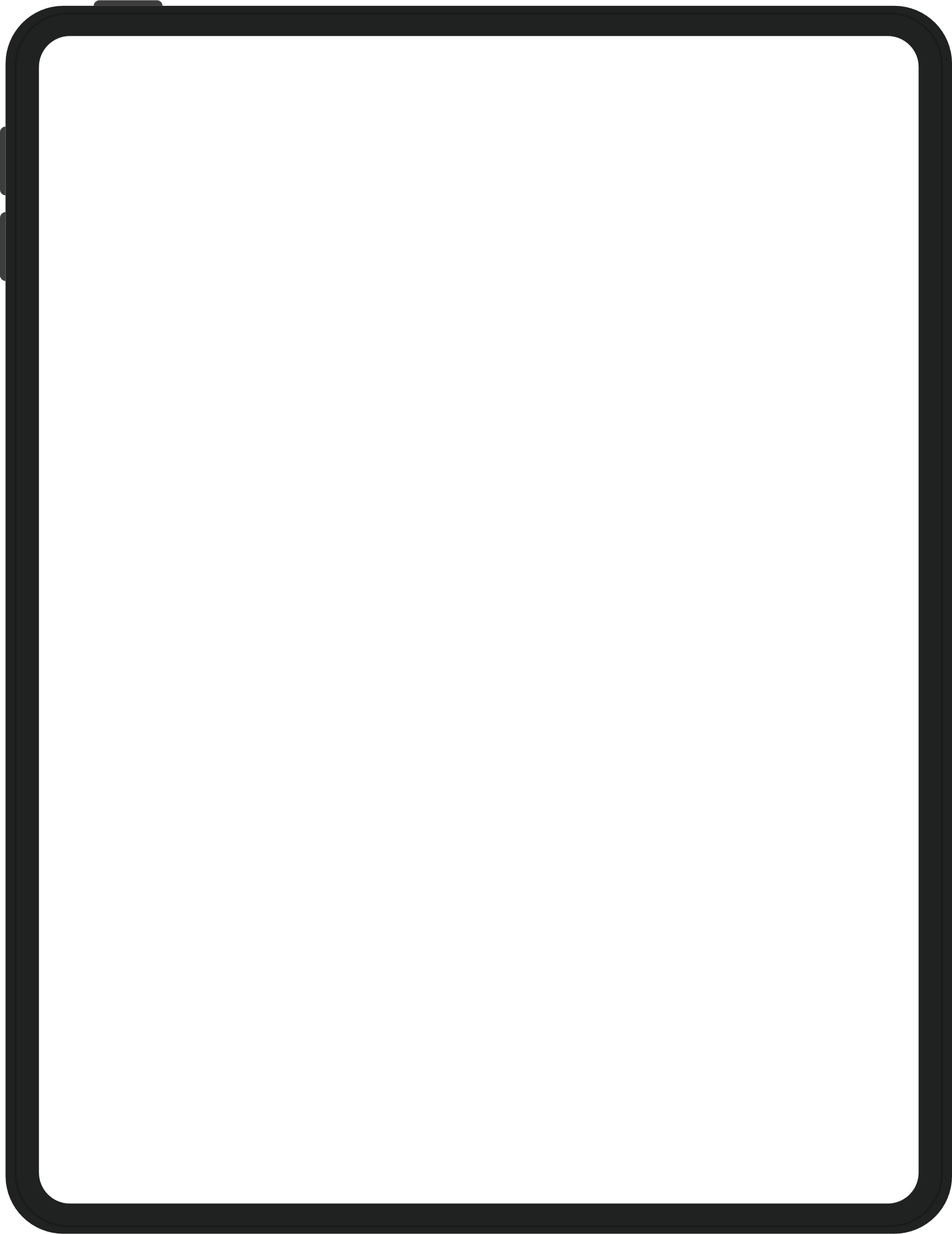 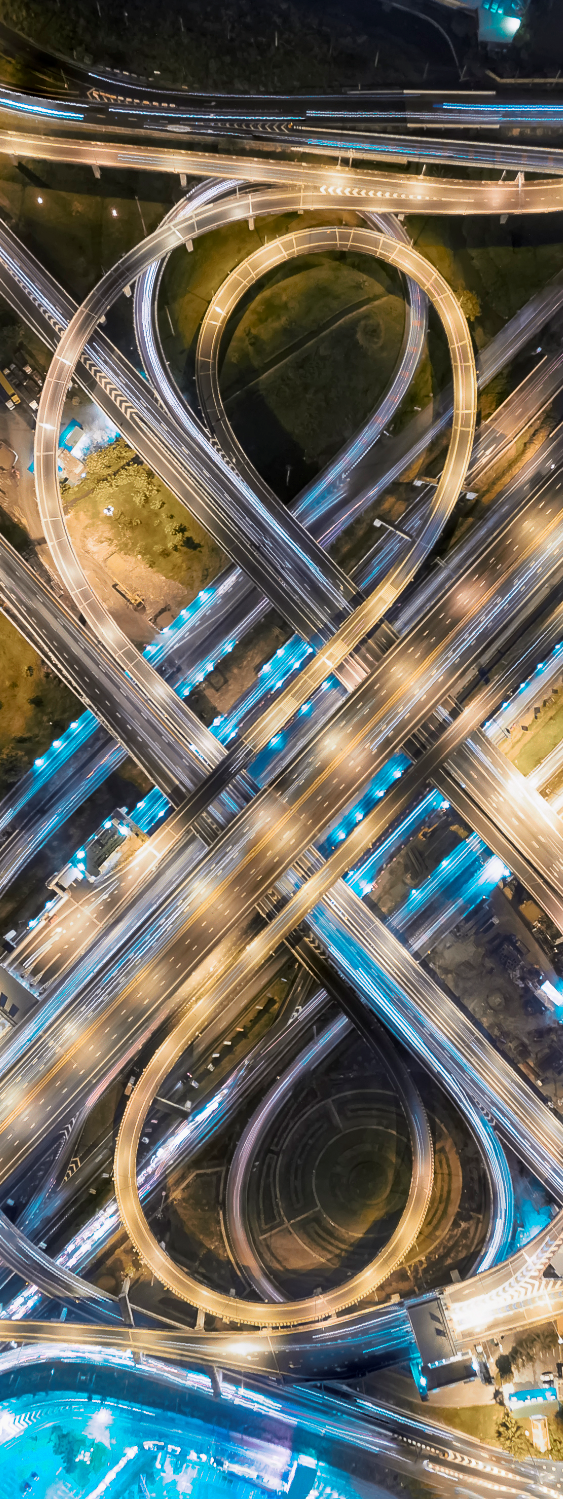 Case Studies
Enfield Council Work Roles
Teledyne Apprentice Recruitment 
Sodexo Resilient Agility 
Financial Services Resilient Agility 
Articles 
Better Personality Assessment, Better Sales 
The Real Cost of a Bad Hire
Website
In review stages – new year go live 
Press Releases 
 Personnel Today Award win
ABP award shortlist
New partner announced
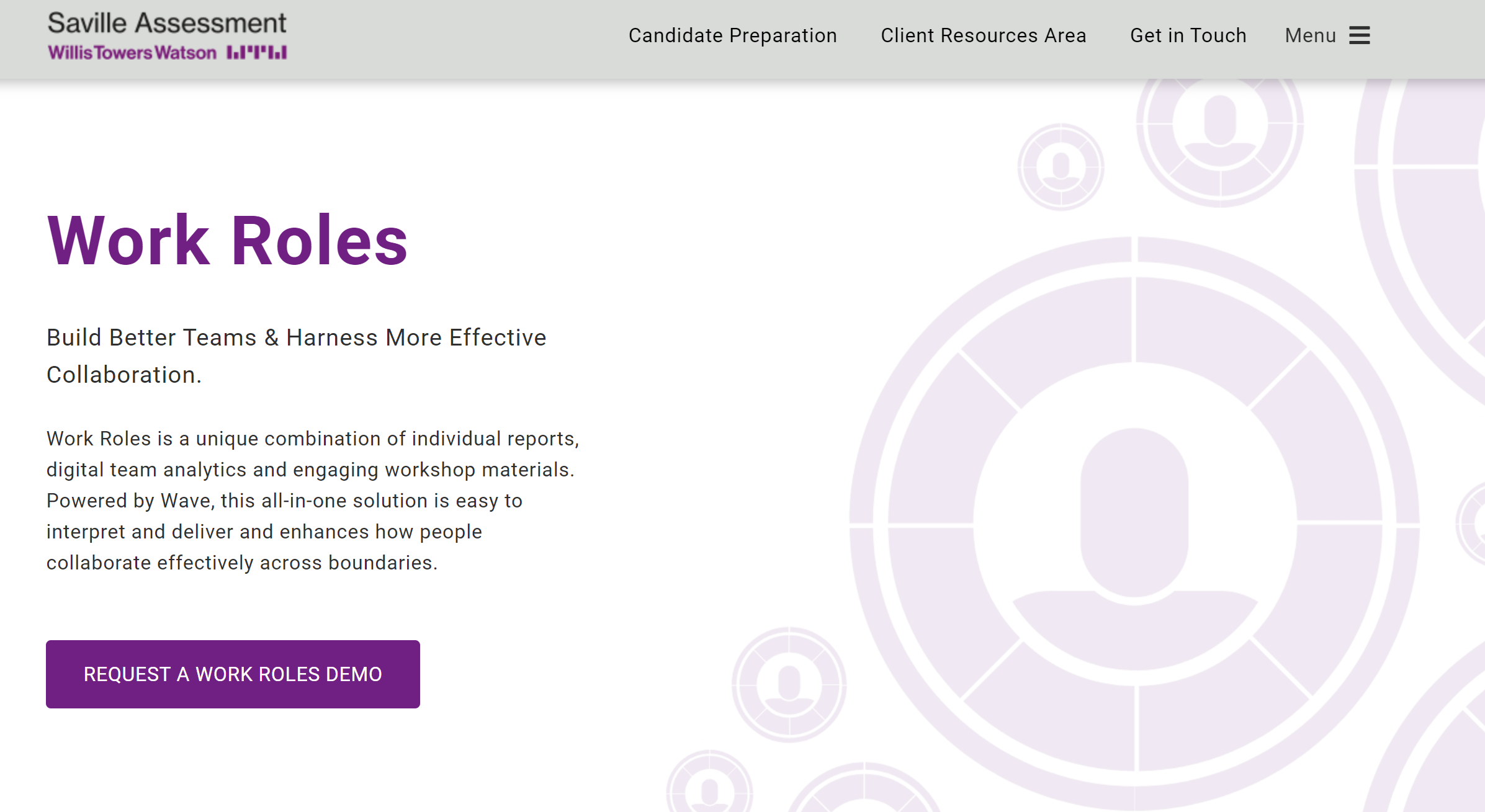 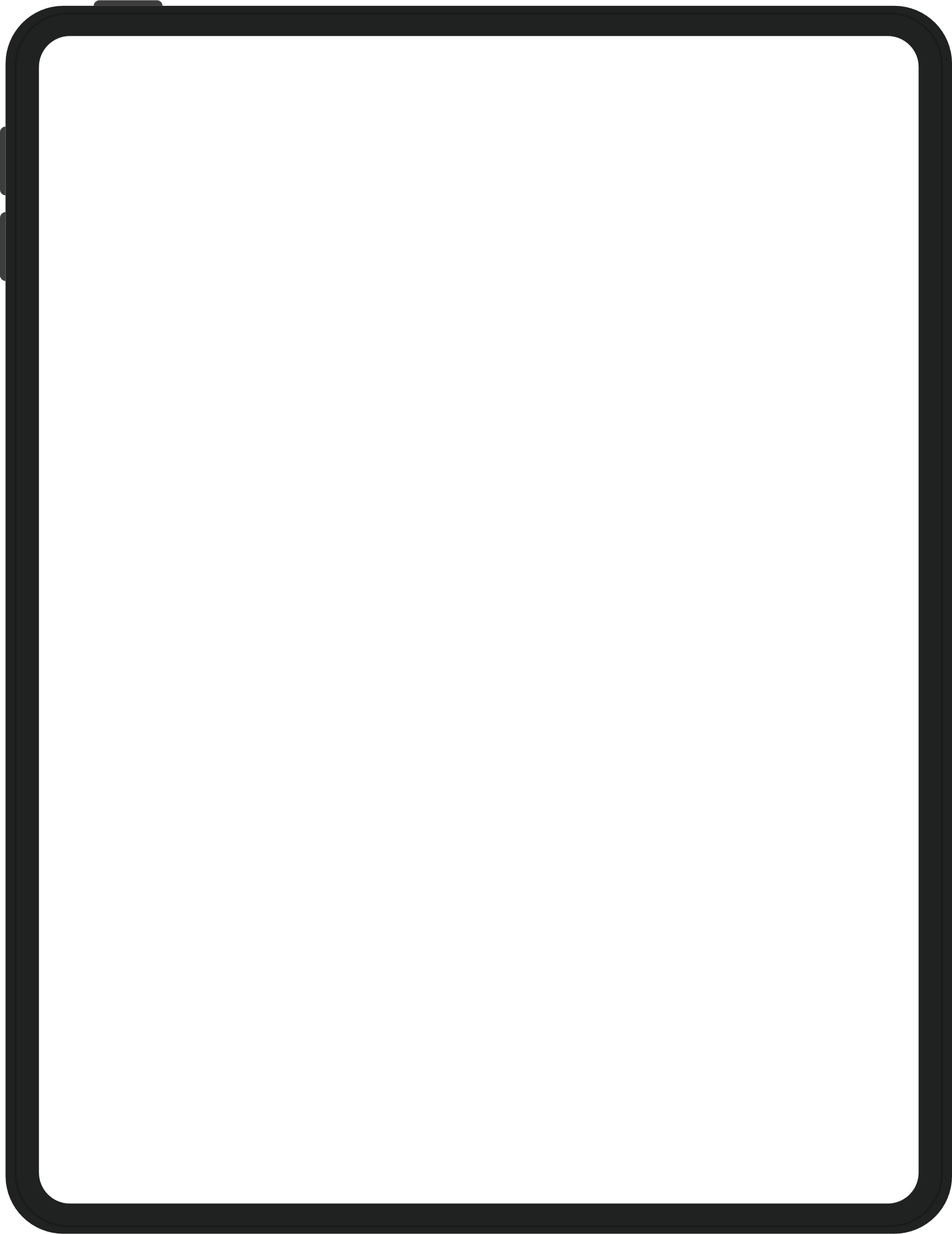 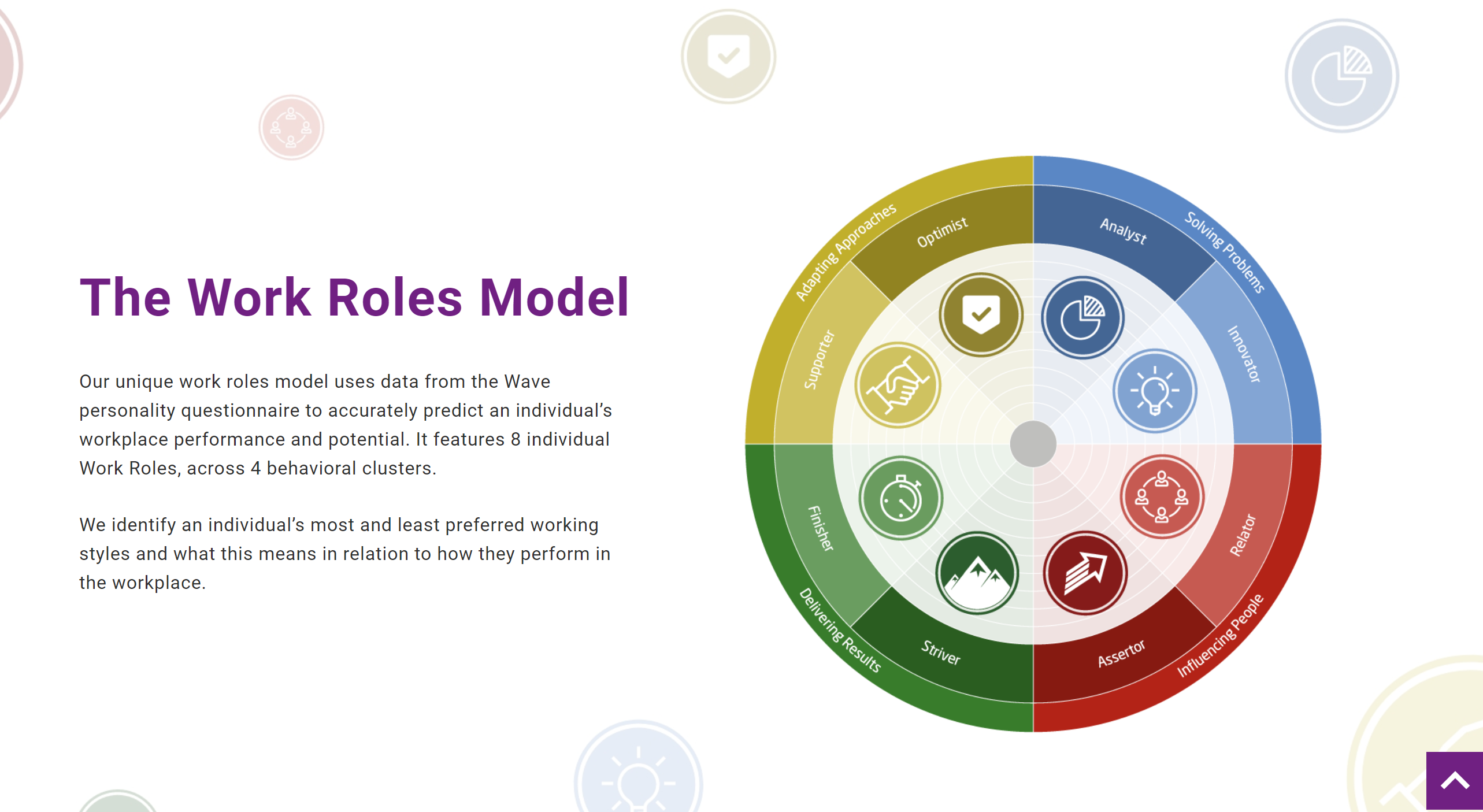 Recent Content & Activity
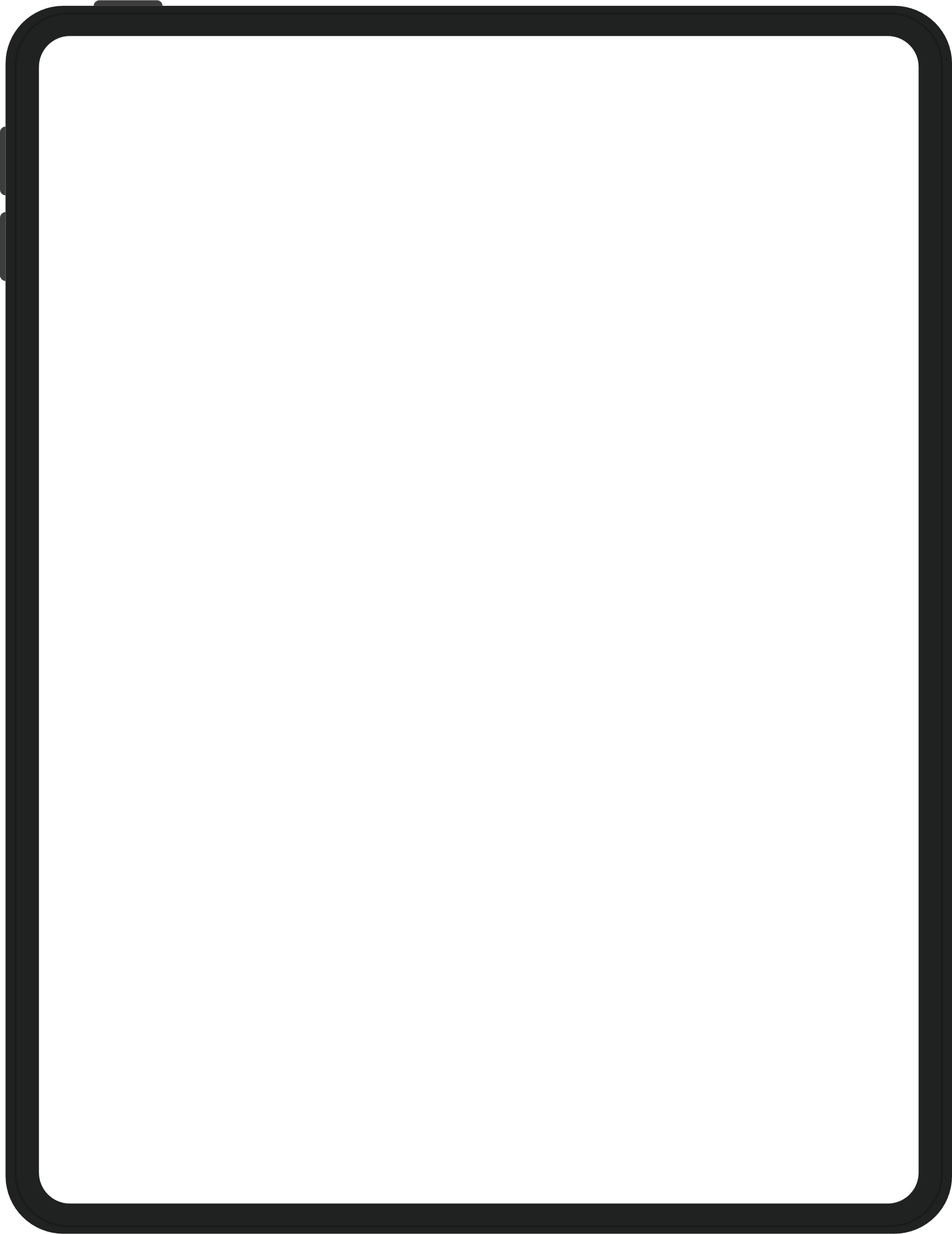 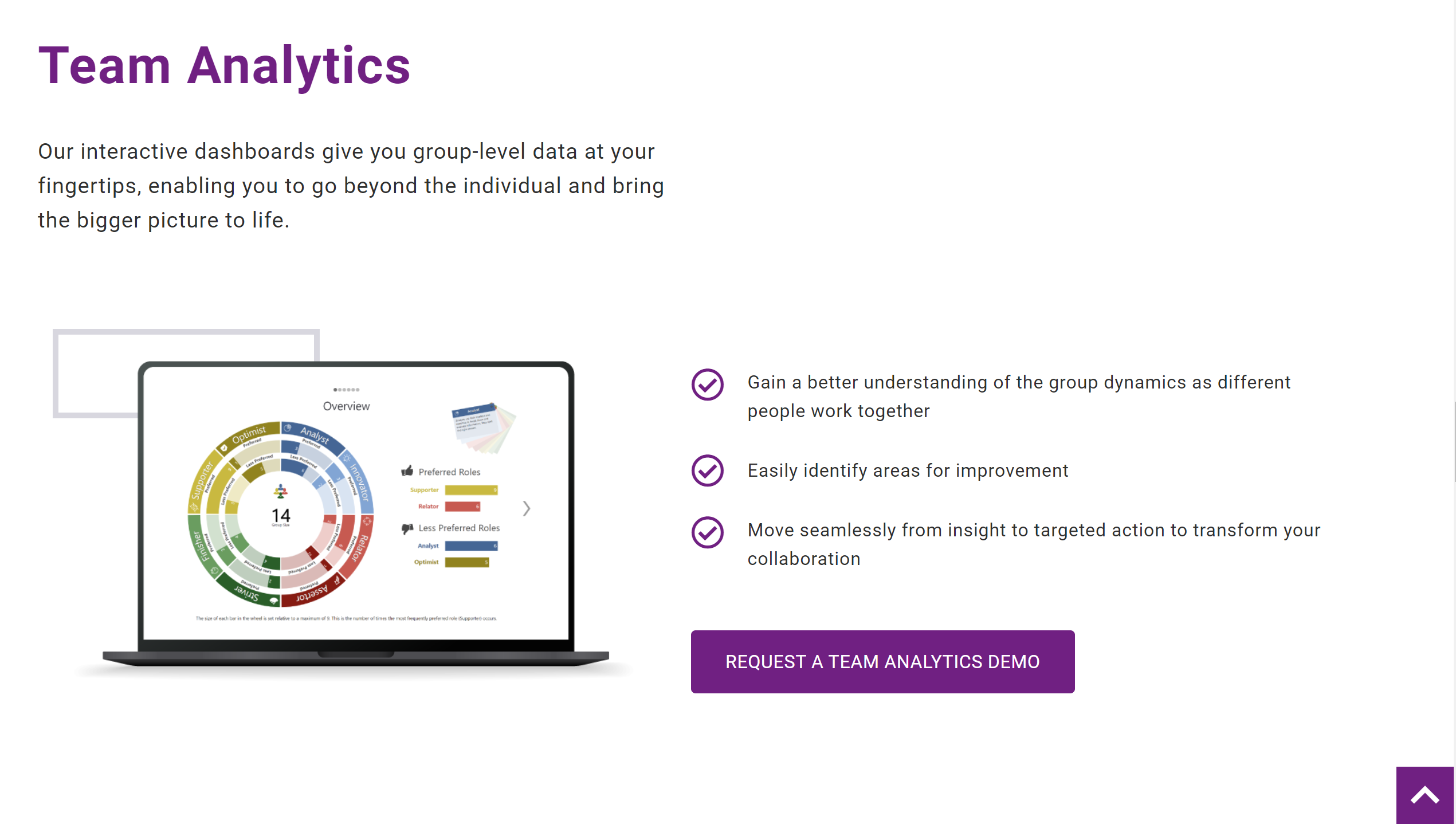 10
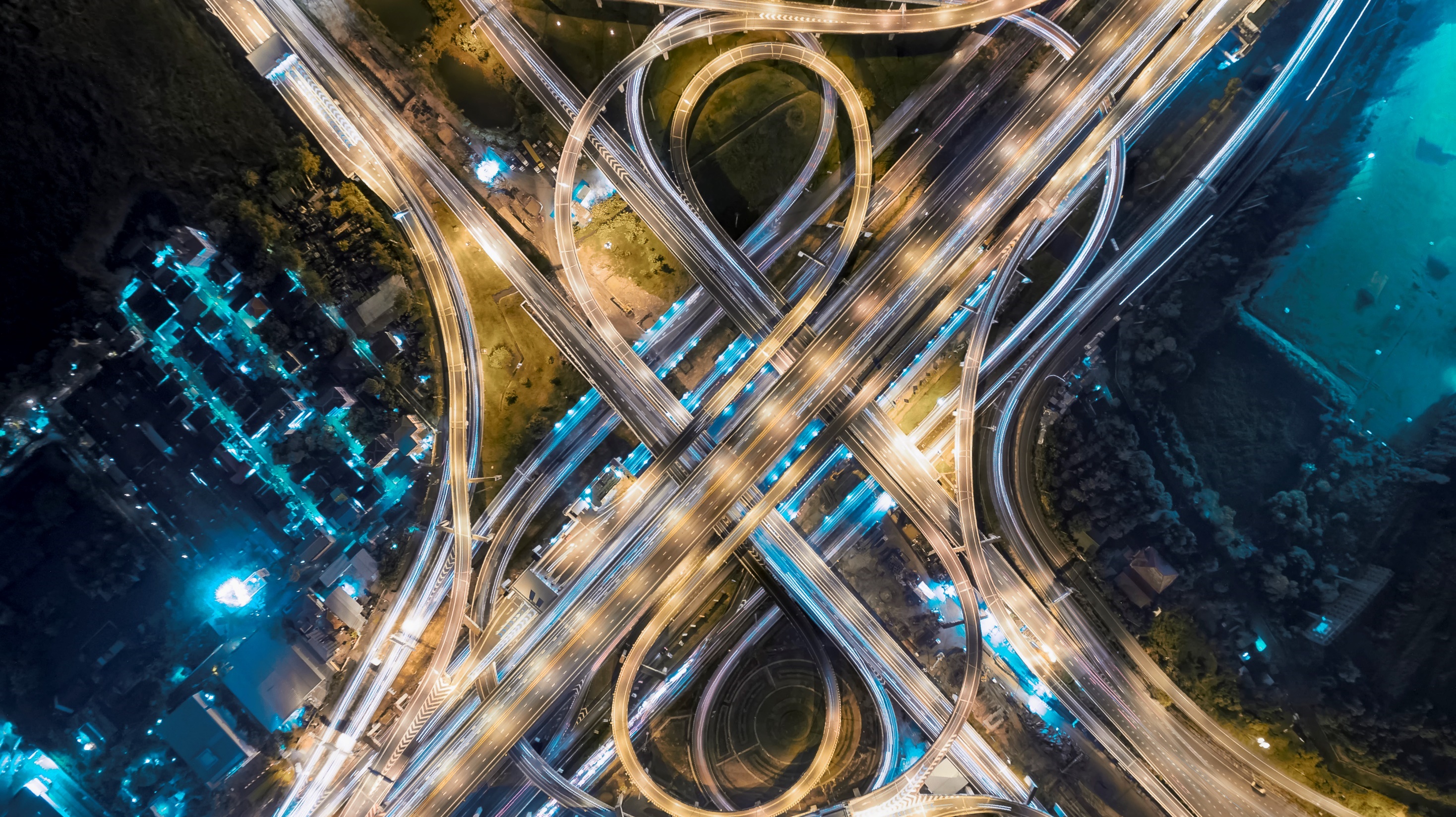 Assessment Updates
11
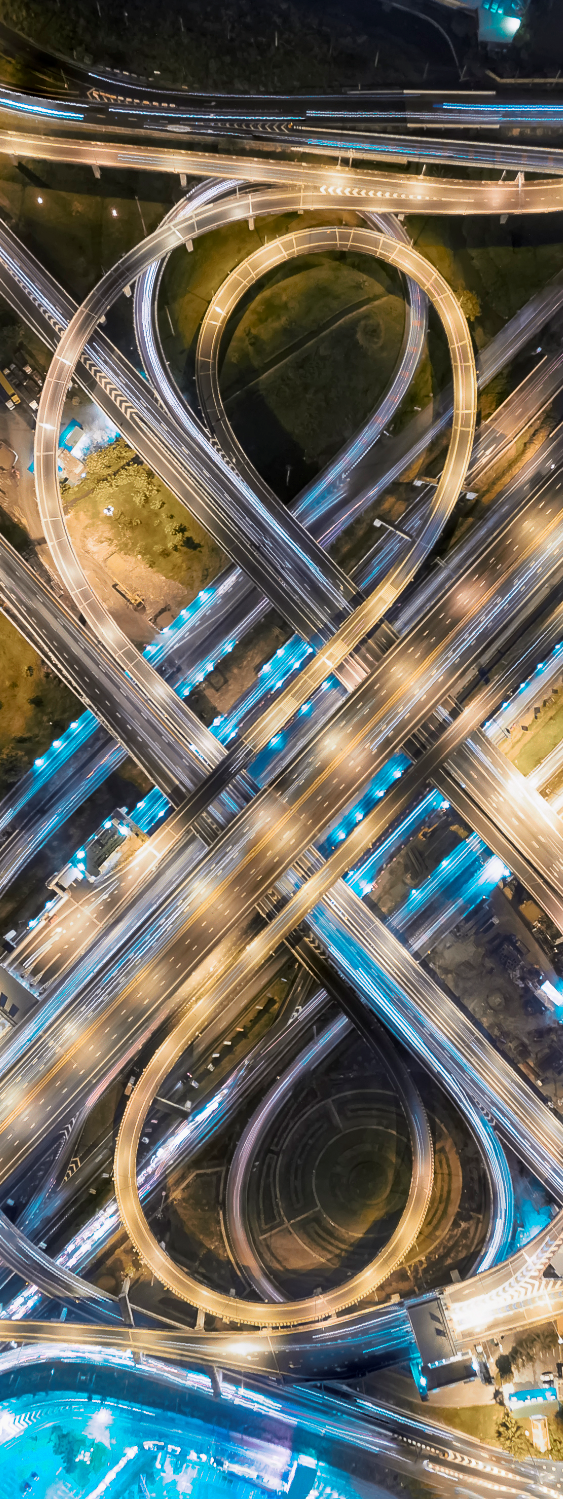 Our 2021 norms for Leadership Impact 360 and our Comprehension Aptitude range are now live.

If you or your clients have these instruments on Oasys, the new norms will now be live automatically. 

Clients using via integration will need to contact our Integration team for support on updating. 

The old norms will be superseded by the new norms on 1st March 2022, meaning that all new projects must be set-up using the 2021 norms.  A reminder will be sent closer to the time.
New 2021 Leadership Impact 360 Norms & Comprehension Aptitude Norms
Leadership Impact 360
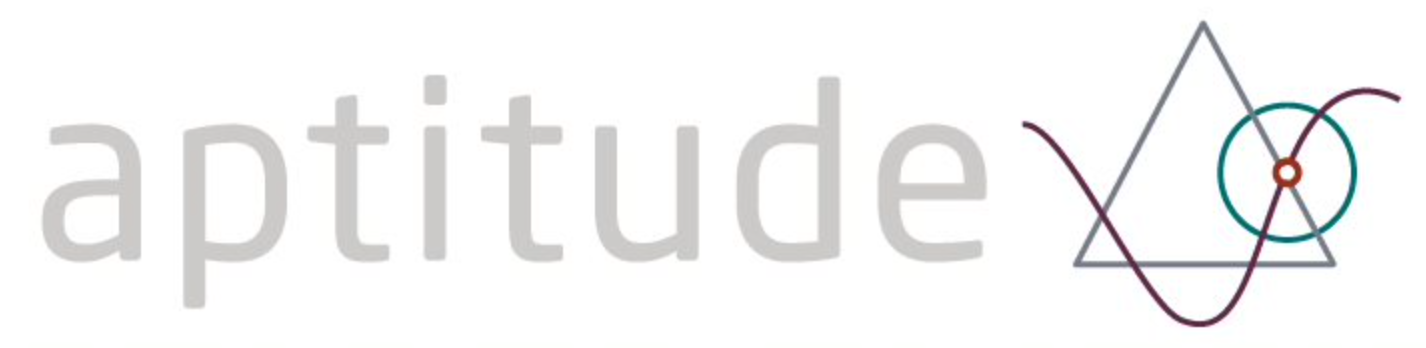 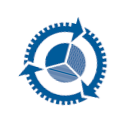 12
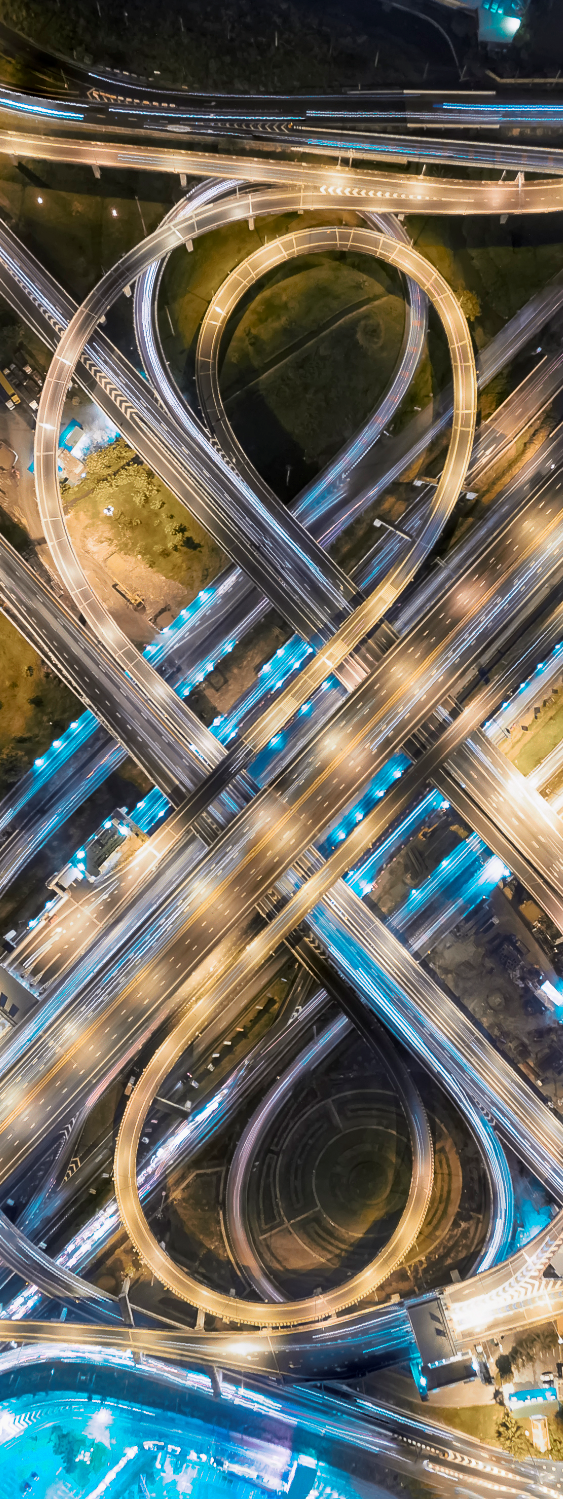 Our new Wave Leadership Impact Expert Selection report combines detailed insight of a leader's potential across 9 key impact areas with 9 interview questions focused on delivering impact across the areas of Professional, People and Pioneering Leadership. 

The interview guide interacts with the individual profile, providing dynamic interview probes.
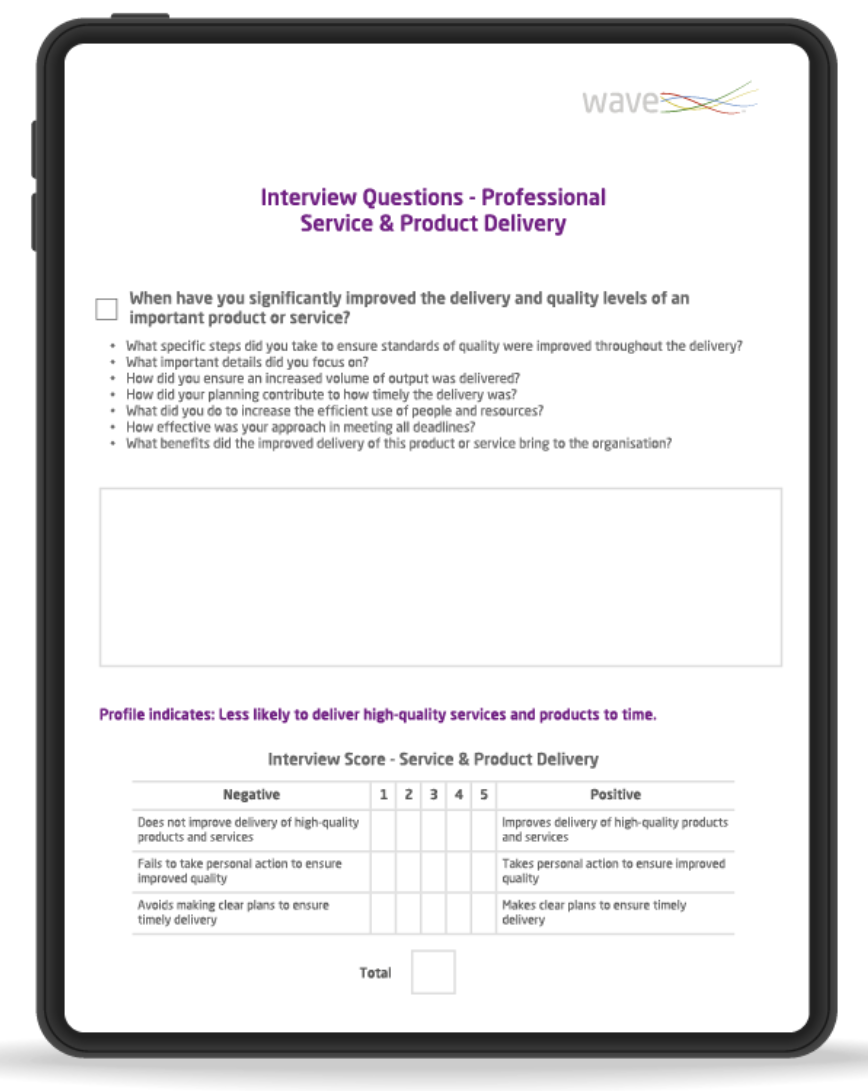 The new report is currently only available in English, however if you do wish to have the report loaded to platforms, please contact our Bureau team.
New Wave Leadership Impact Expert Selection Report
13
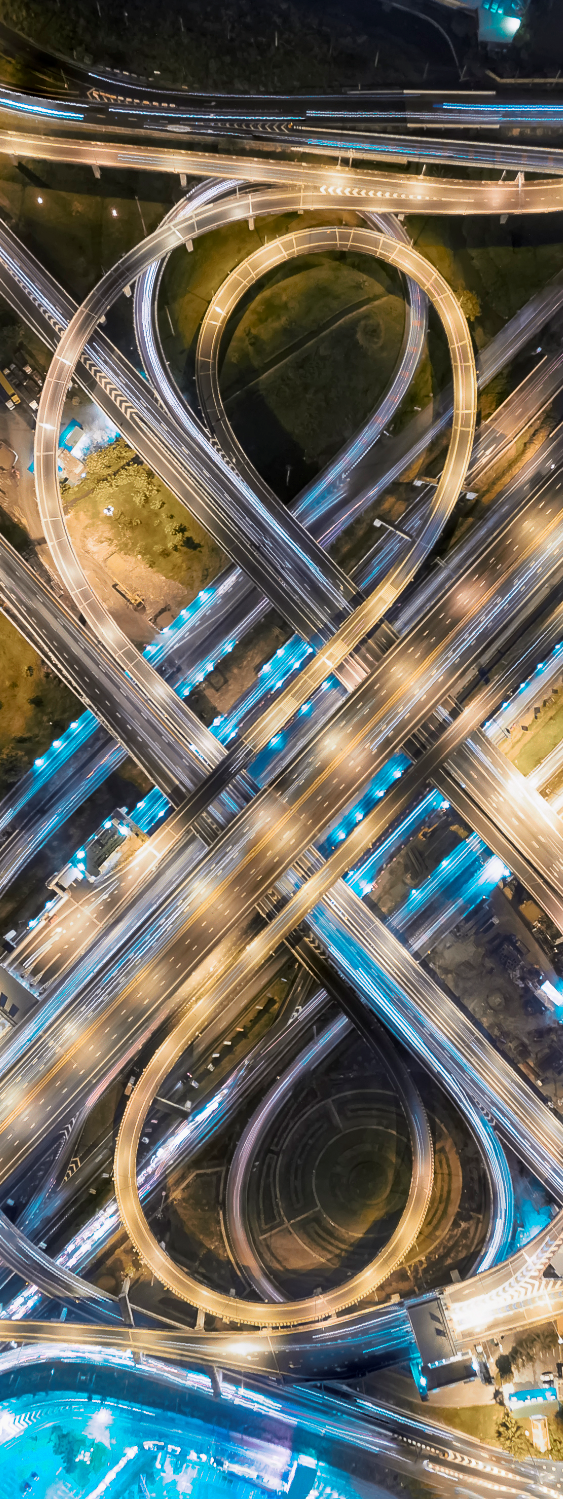 There will be some additional Wave reports benefitting from the updated styling in 2022. This will include our Interview Guides, Work Strengths, Entrepreneurial, Sales, Job Profiler, P360, LI360 Reports.  There will also be some minor changes to the WPE, My Self and Aptitude report styling. 

We are working with our R&D and Marketing team to batch these updates to minimize disruption to other materials and will advise a full schedule for delivery as soon as this has been agreed.
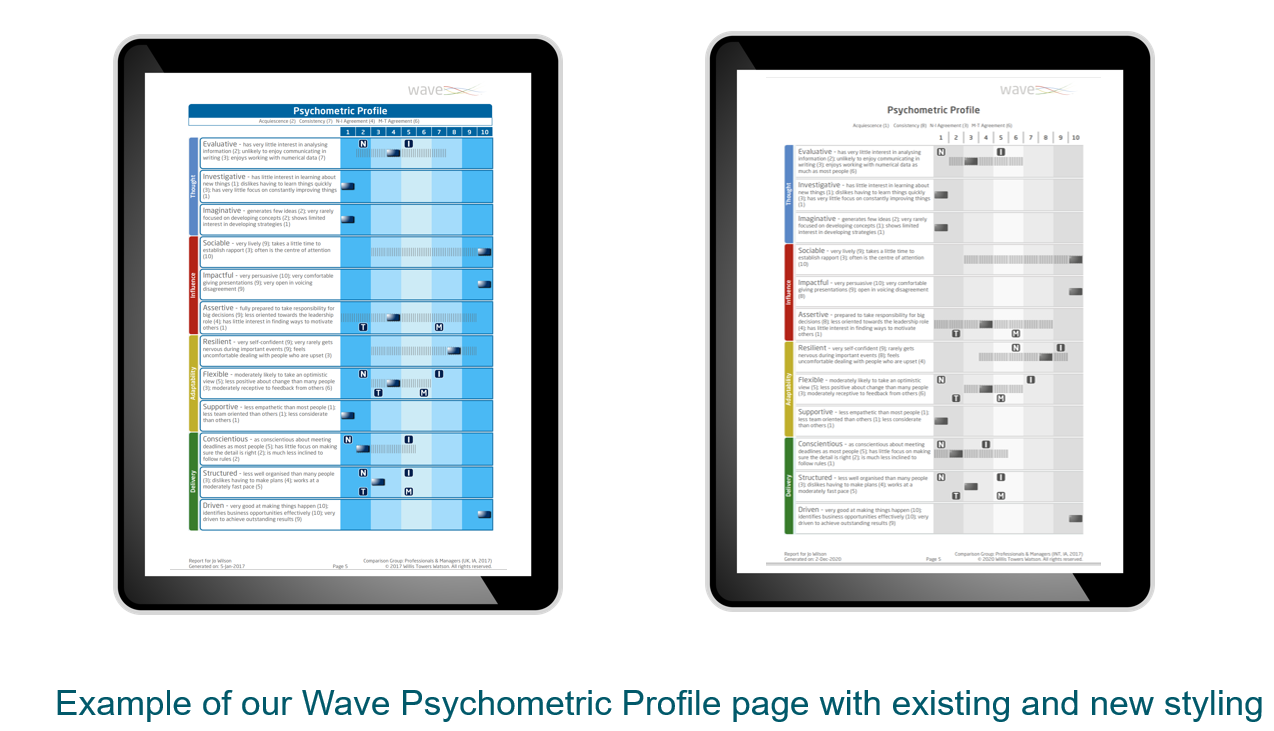 New Wave Report Styling
14
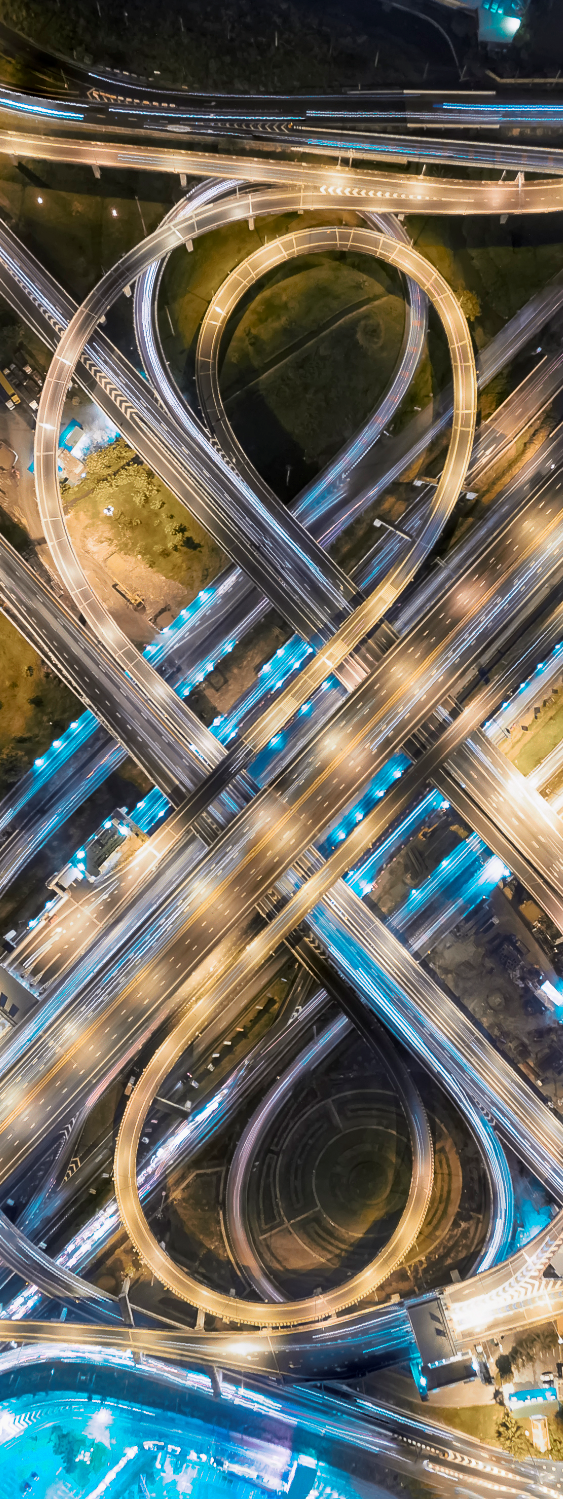 Wave-i launch 

Swift Global launch 

Leadership Impact Expert Selection Report launch 

New website live 

Tighter go to market links with WTW & Employee Experience

EAWOP Jan 2022
Looking ahead to 2022
15
Saville Assessment, Willis Towers Watson. All rights reserved.
30 November 2021
©